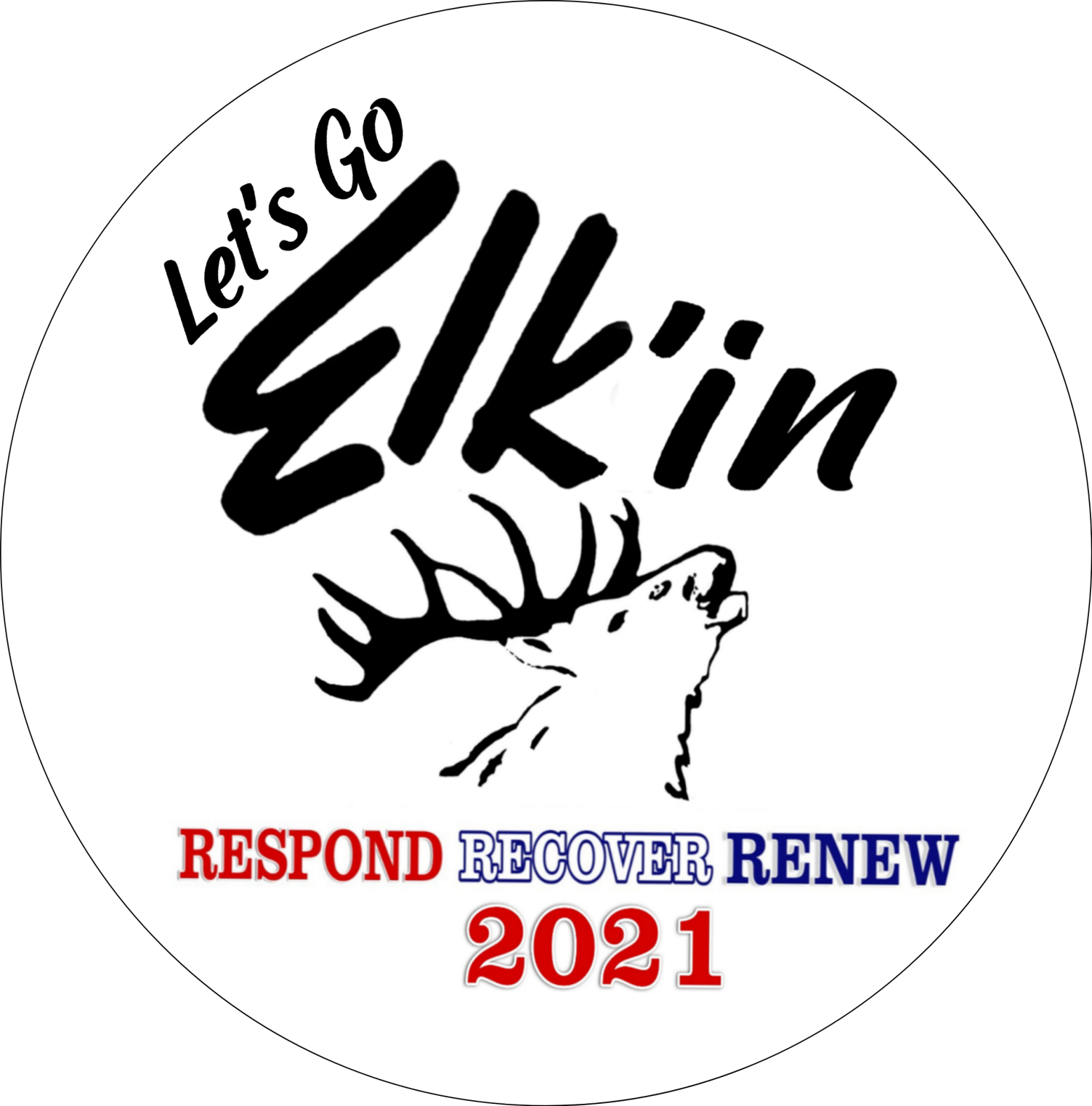 MARKETING GUIDE“CLICK & BRICK OVERVIEW”
Click Marketing 
These resources are designed to assist your Online Marketing efforts. 

Videos

Grand Lodge Manuals

E-Greetings

Websites

Social Media Guideline
Brick Marketing
These resources are designed to assist your Traditional Marketing efforts. 

Pintables

Branding

Press Releases

Public Service Announcements
MARKETING GUIDE“VIDEO’S”
Instructions / How To
These are helpful resources to help guide production of videos.
8 steps to creating a promotional video
No matter the company, budget, or reason for the video, there’s a pretty basic format every video follows, from first idea to final cut.
Visit Site
7 ways to promote your events with video
If a picture is worth a thousand words, then what does that mean for videos? Could a video mean a thousand event attendees?
Visit Site
Resources
Tools and resources available to assist you in creation of your videos.
Filmora Video Editor
Filmora is a very affordable and intuitive video editing software. You can use this to produce simple and effective social media and marketing videos.
Visit Site
Fiverr.com
Hire affordable talent to assist you in making your video. Your story is unique. Tell it differently with custom video & animation services.
MARKETING GUIDE“Manuals” THERE’S A MANUAL FOR THAT!30 Printable Manuals on the Site
MARKETING GUIDE“WEBITES”THERE’S SEVEN WEBSITES ON THIS SECTION
MARKETING GUIDE“PUBLIC SERVICE ANNOUNCEMENTS”
These examples, how-to’s, and resources can assist you in producing Public Service Announcements materials for your Lodges.
Instructions / How To
Canva explains the e-greetings basics
Whip up a fun, unique e-Card for any occasion – with a bountiful amount of quality graphics and images, you’ll have as much fun making your own e-Cards as your recipients will have receiving them.
Visit Site
The best websites for creating and sending free e-Cards
We’ve assembled a list of websites that allow you to create electronic cards (e-Cards) you can send (using email, Facebook, or other electronic delivery methods) to friends and family for the holidays, or for any other occasion.
Visit Site
Resources
Constant Contact
Powerful email marketing made easy. See all the great things it can do for your business.
Visit Site
Hallmark e-Cards
Send a special message to someone’s email.
Visit Site
MARKETING GUIDE“E-GREETINGS”
MARKETING GUIDE“SOCIAL MEDIA”
Social Media Guidelines
By RICK GATHEN, Membership and Public Relations Manager
Please consider using the following social media disclaimer for your Lodge:
We reserve the right to remove comments and or materials from the Elks Lodge social media when those comments:
Are hateful or mean-spirited.Are potentially libelous, obscene, or sexually explicit.Are personal attacks, or involve profanity or insults.Are private or public information published without Lodge consent.Violate any law or promote the violation of any law.Contribute to or encourage discrimination or harassment.Display photos of Members drinking or smoking, or considered harmful to the Elks’ image and reputation.Contain the names of minors.Divulge Lodge business that may violate your Obligation.Are not positive and informative.
We reserve the right to terminate someone’s ability to post when any of the aforementioned has been posted.
Don’t dive in head first. Social media beginners should focus on a few things and do them well.Don’t accept non-Members as friends.Don’t post photos of Members drinking or smoking.Don’t post photos that may be “harmful” to the Elks image and reputation.Don’t post names of children.Don’t post Lodge business that would be in violation of your Obligation.
MARKETING GUIDE“PRINTABLES”
Examples
Printable items you can use for inspiration.
Presentations
2018 Convention Presentation
Download File
Table Tents
Elks Table Tent: Social Shareables #2
Download File
Elks Table Tent: Social Shareables #1
Download File
Elks Do Table Tents: Half width
Download File
Elks Do Table Tents: Full width
Download File
Elks Do Placemat
Download File
Flyers
50 Recruitment Ideas
This is a 3 column tri-fold flyer.  You can print these and hand them out at your Lodge meetings.